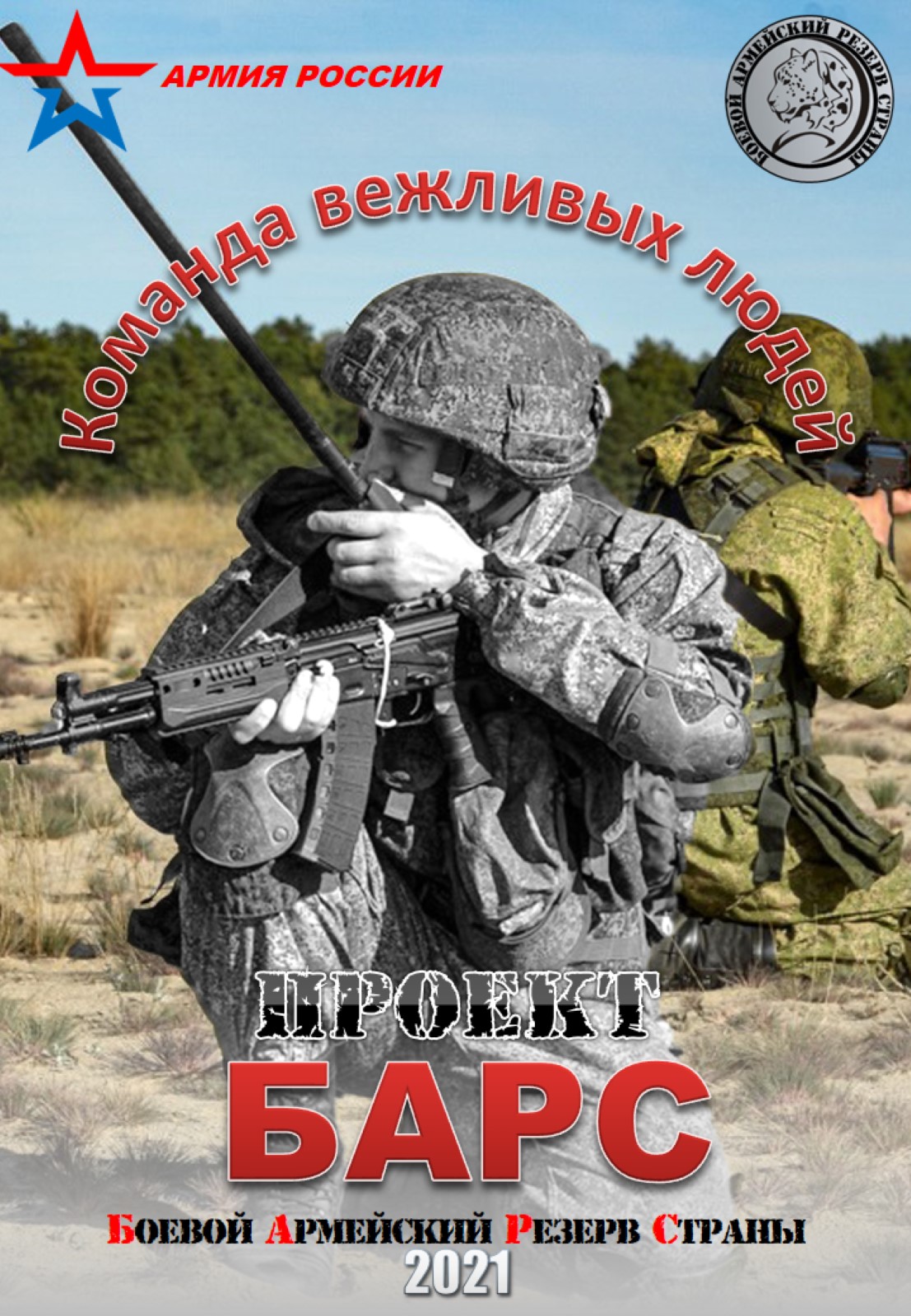 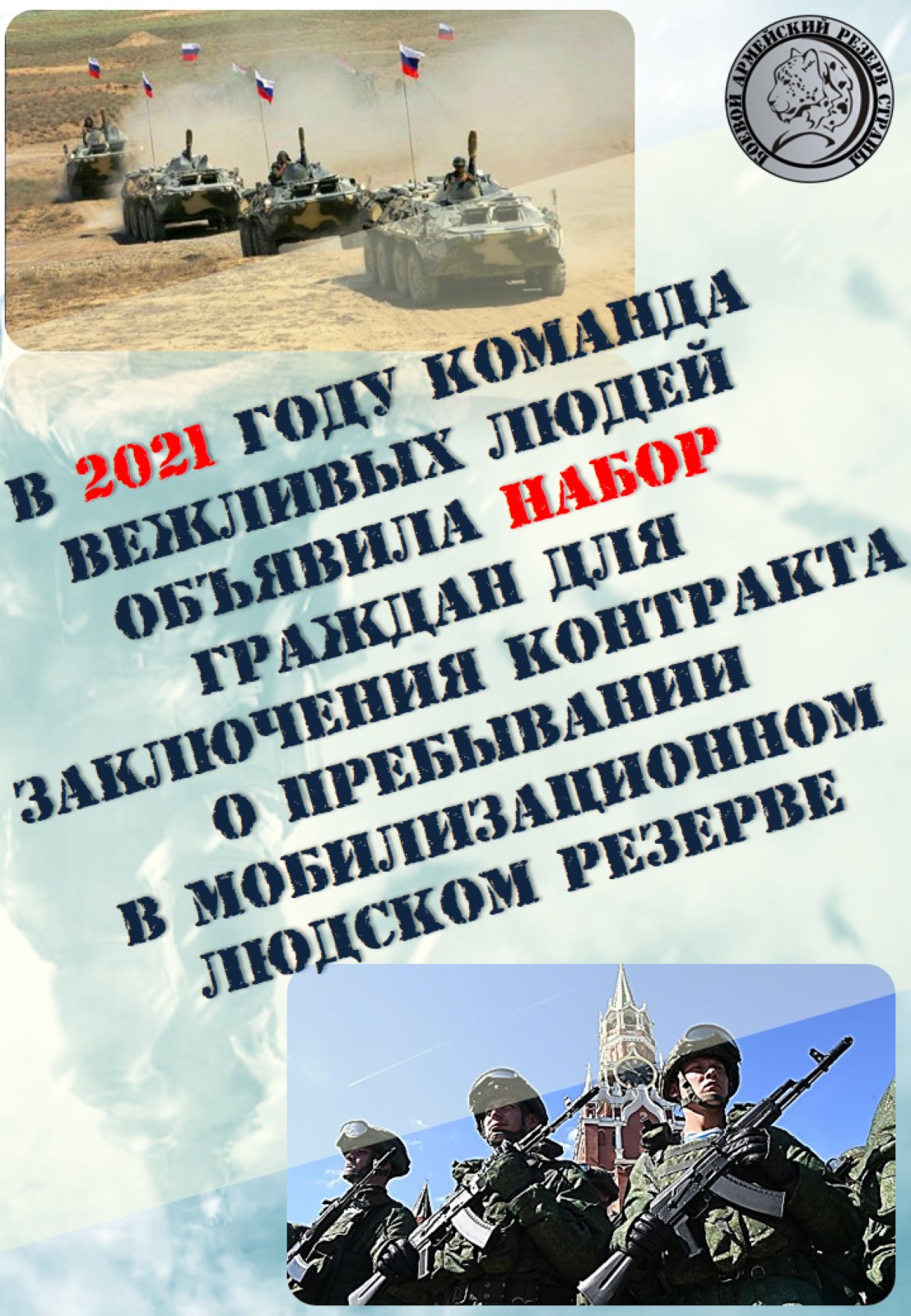 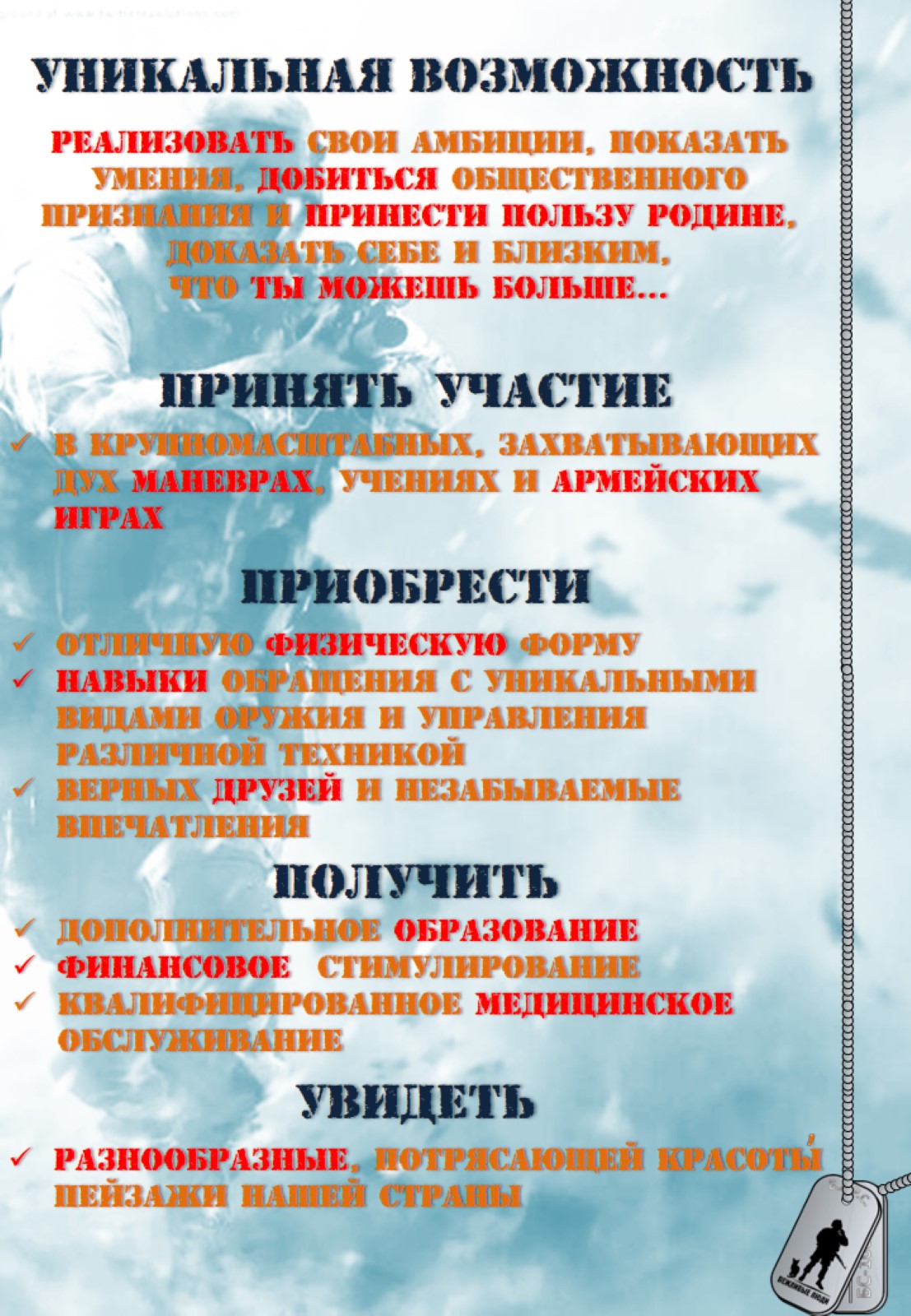 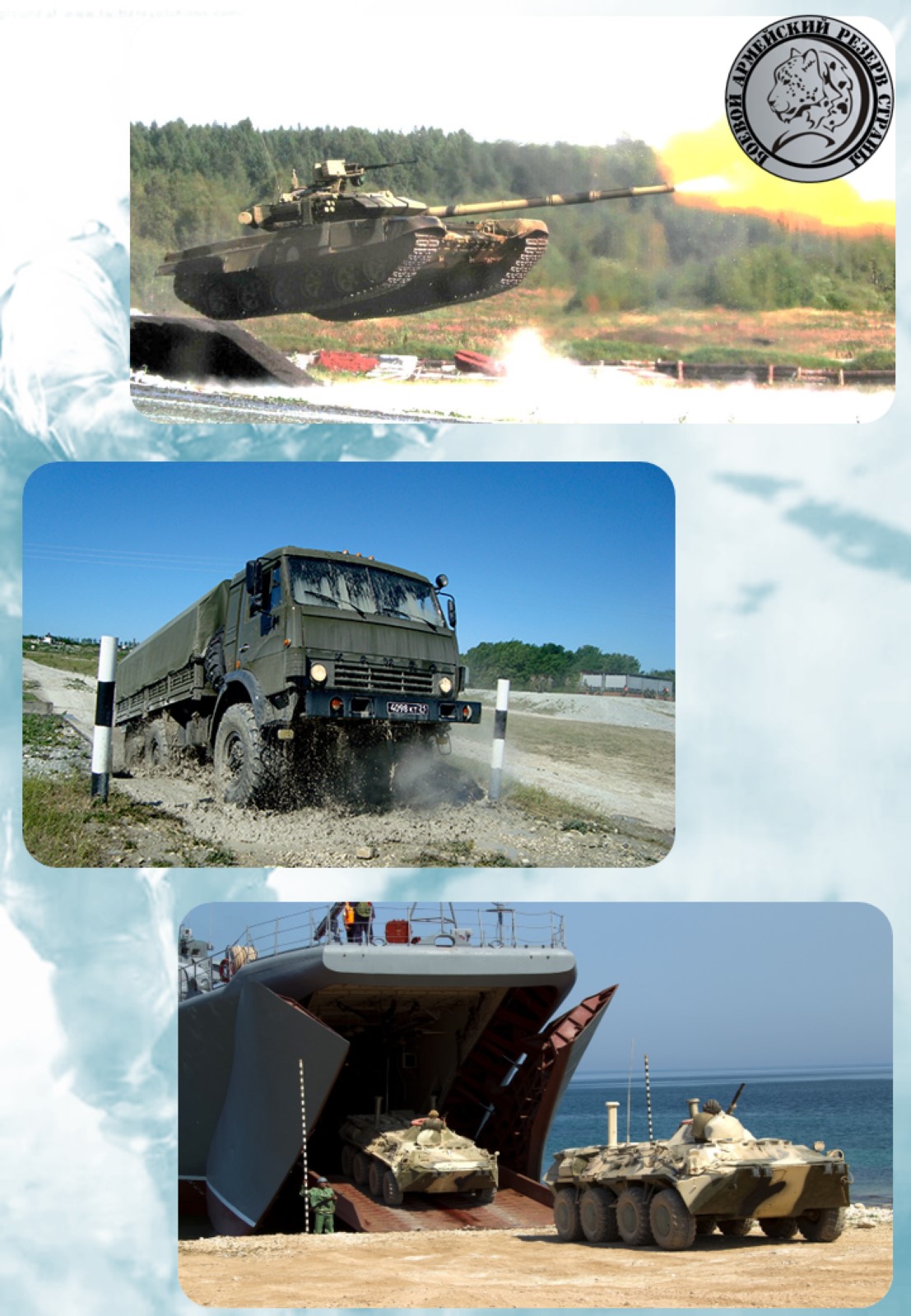 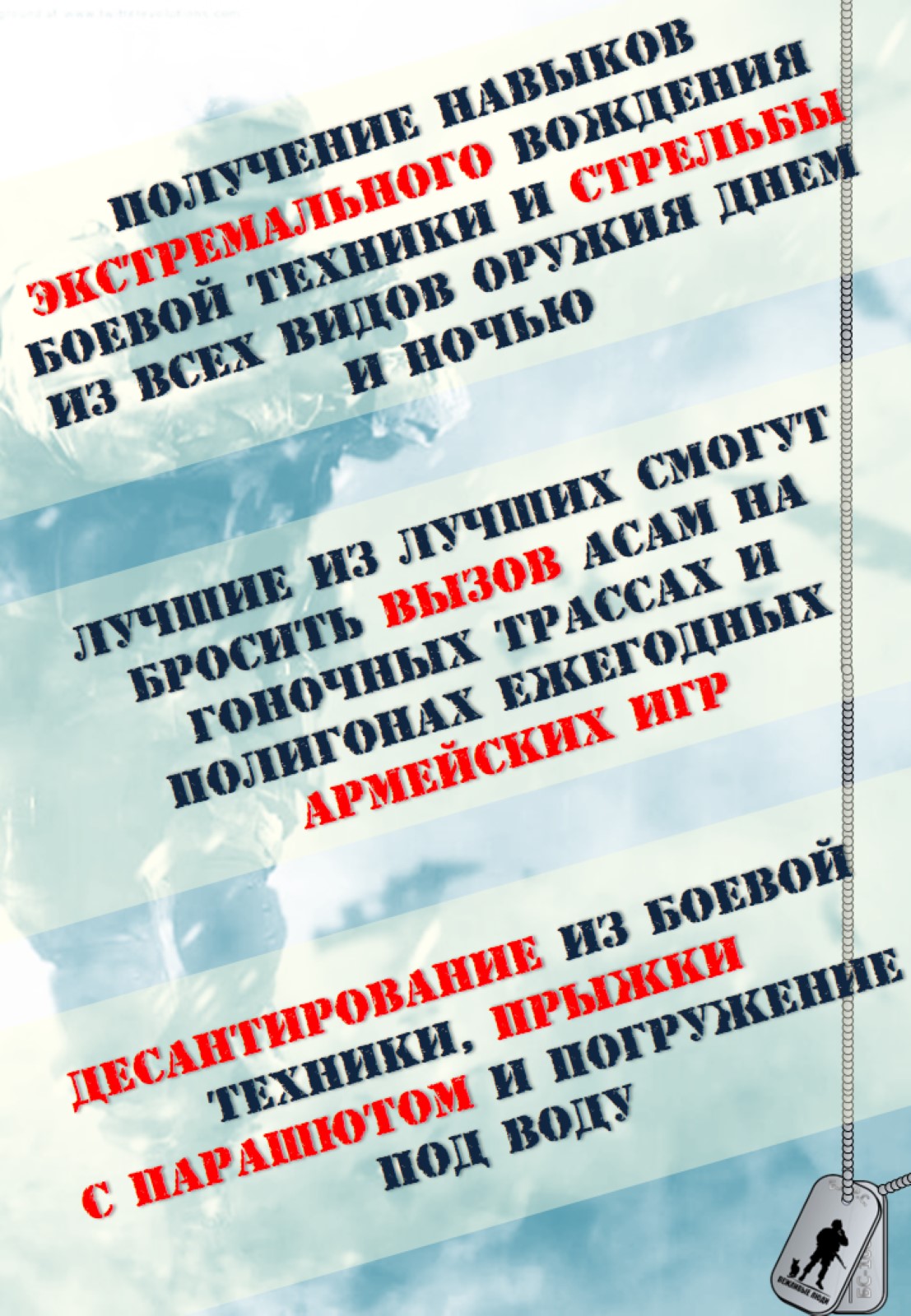 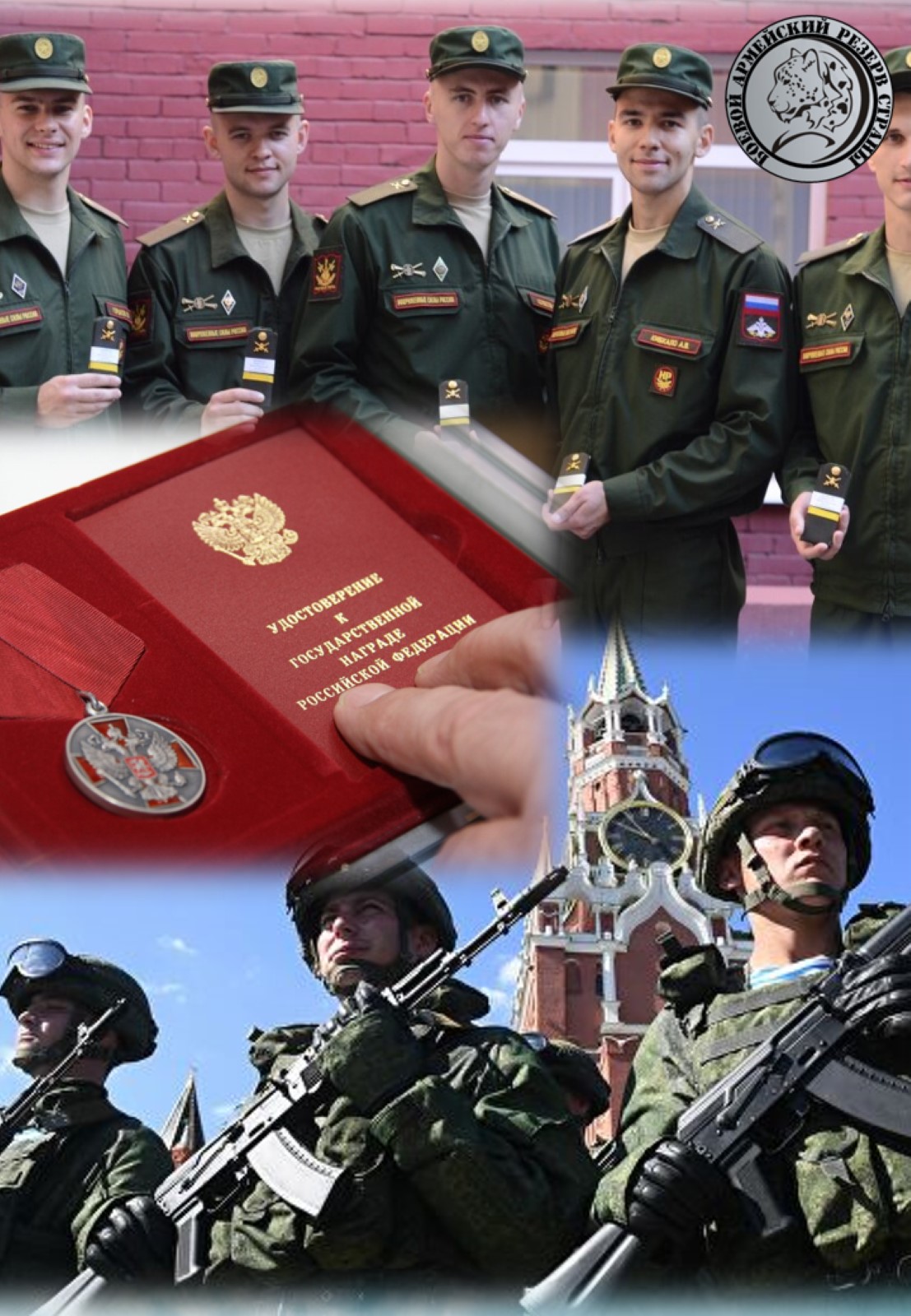 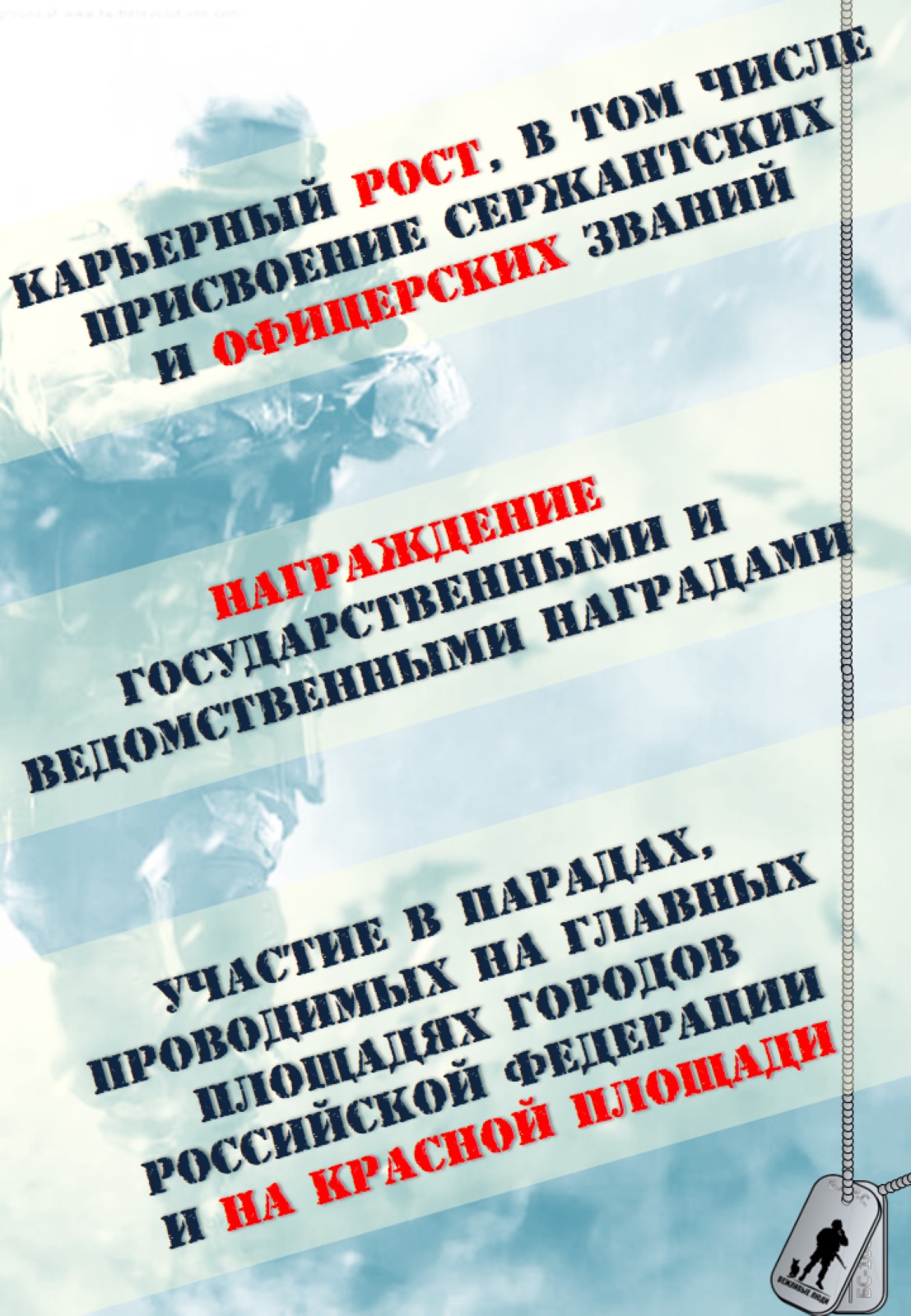 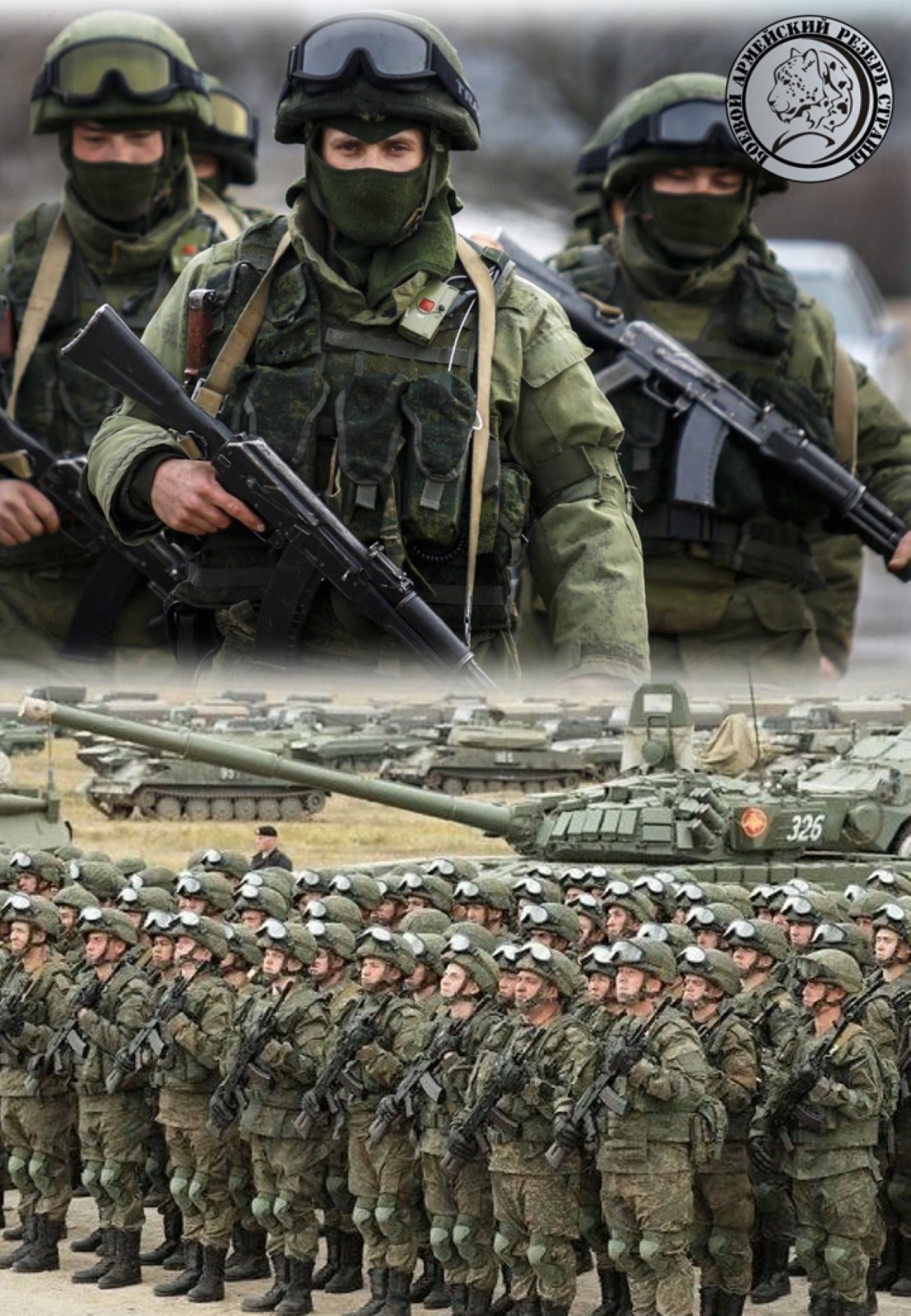 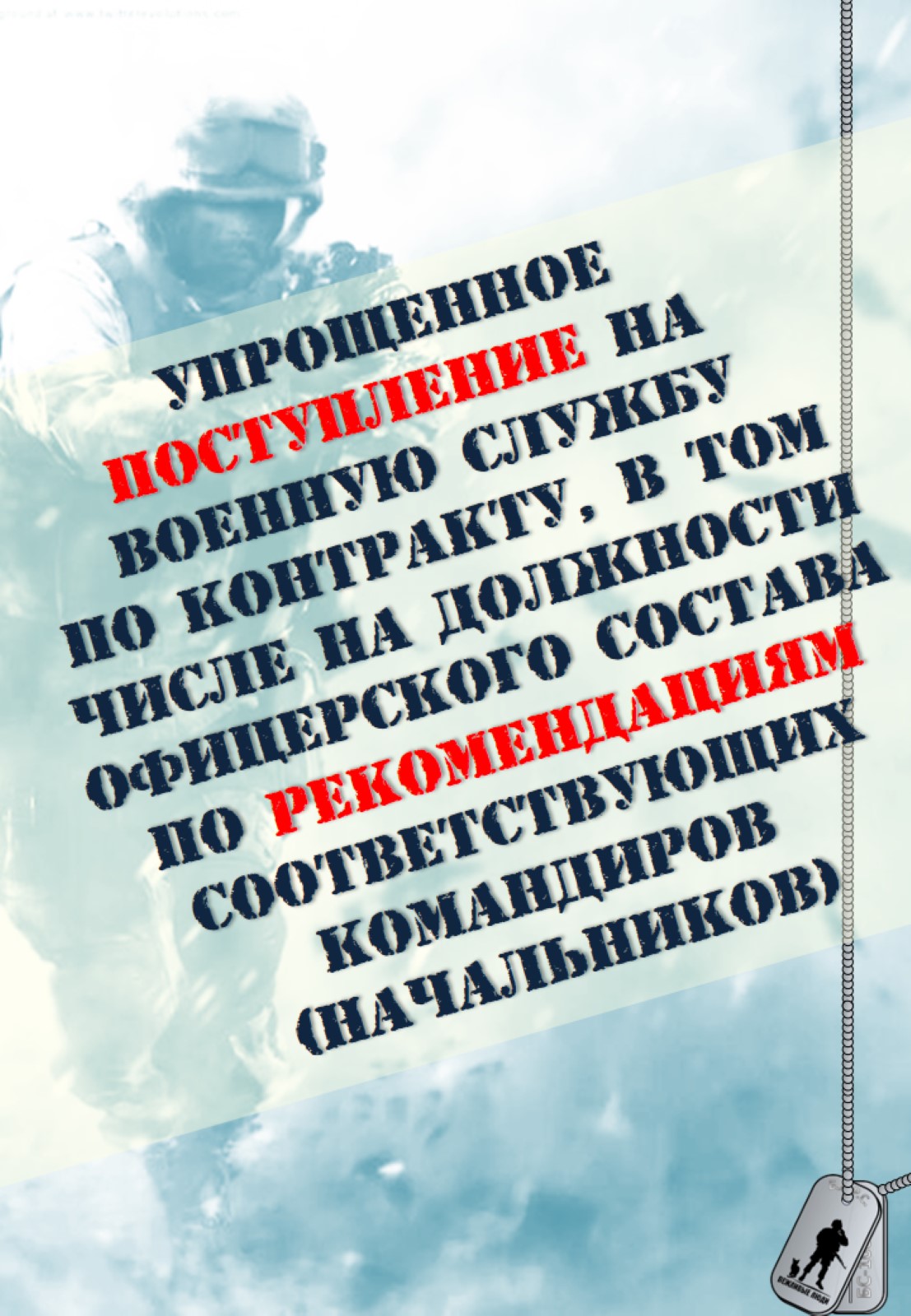 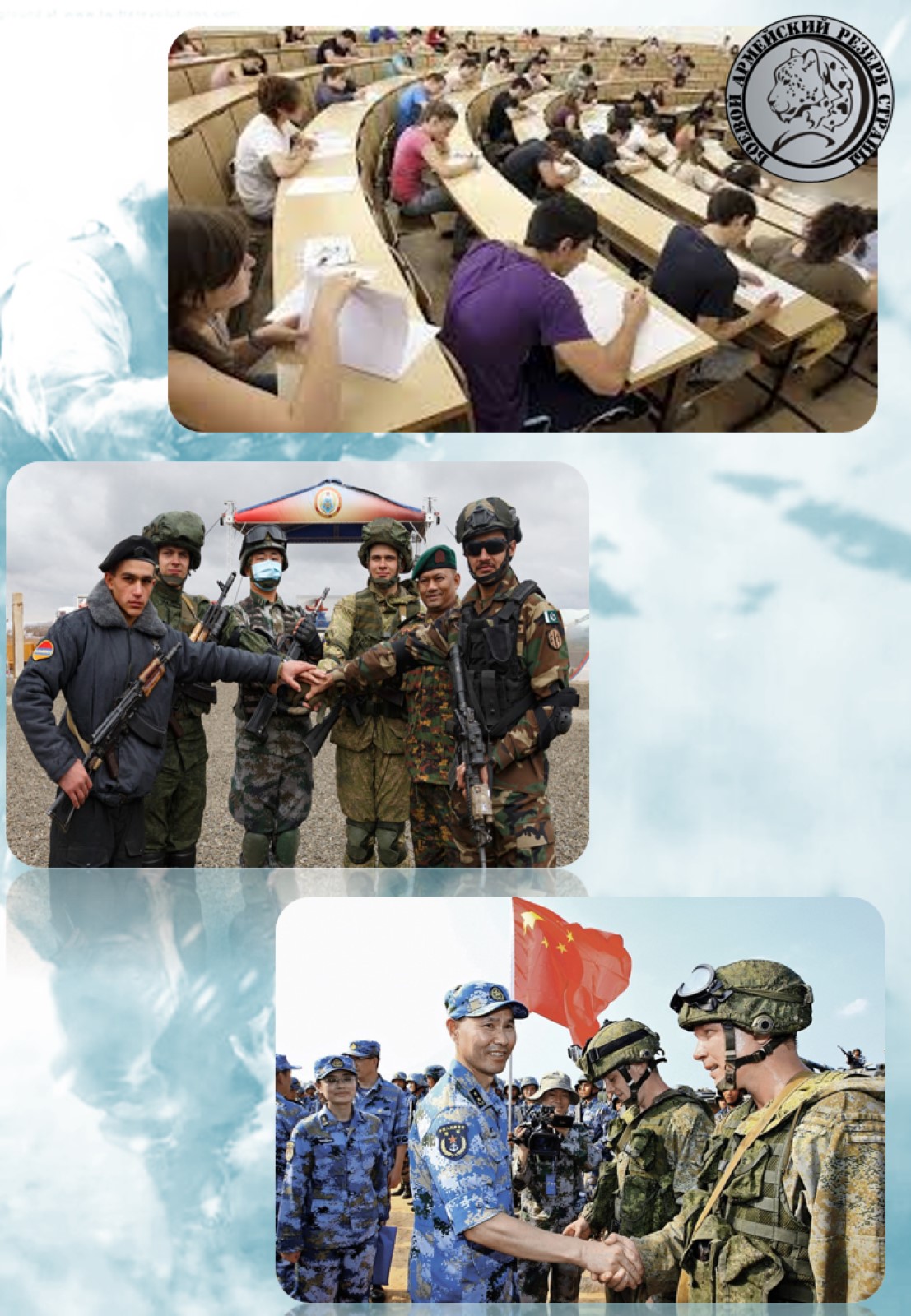 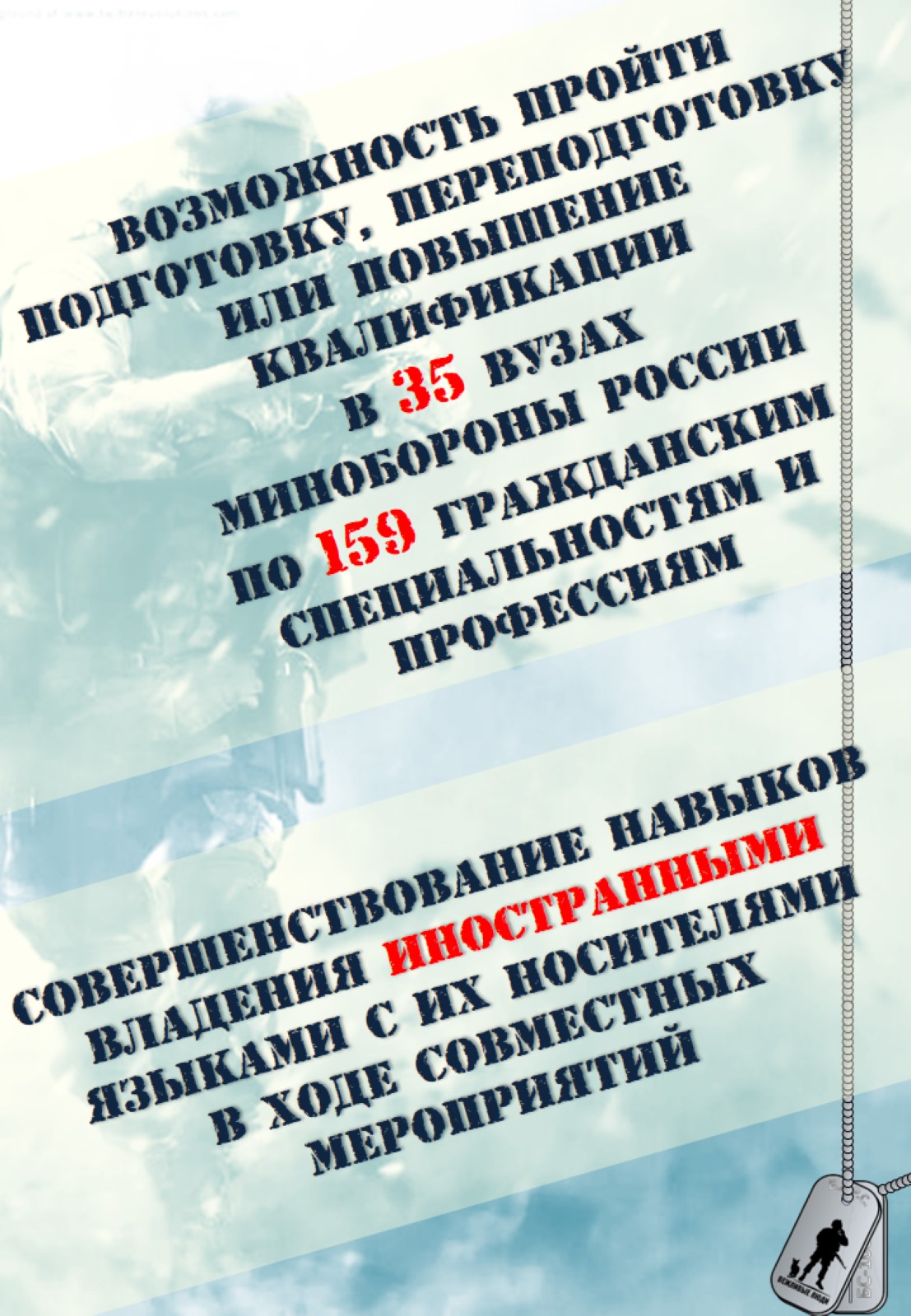 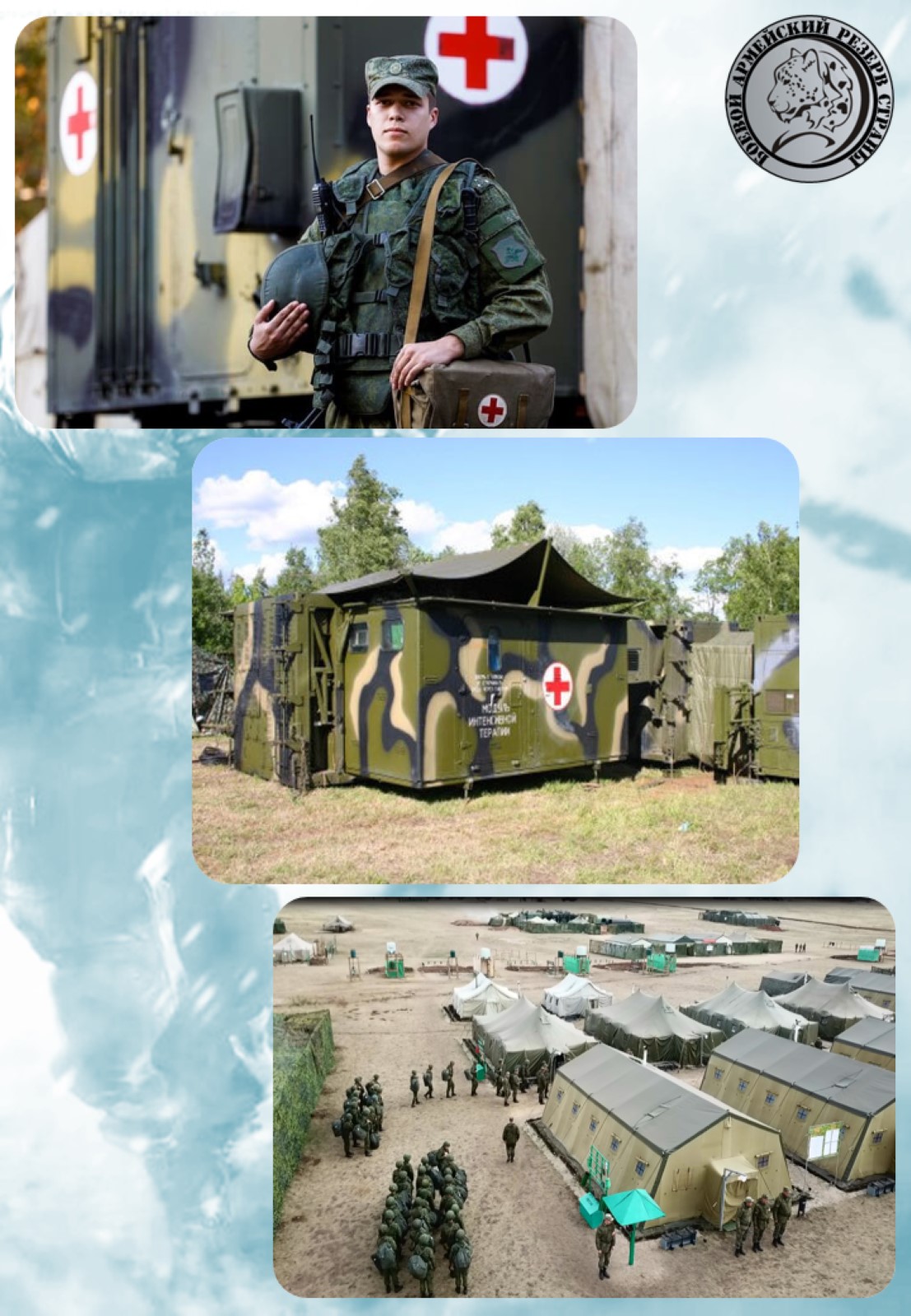 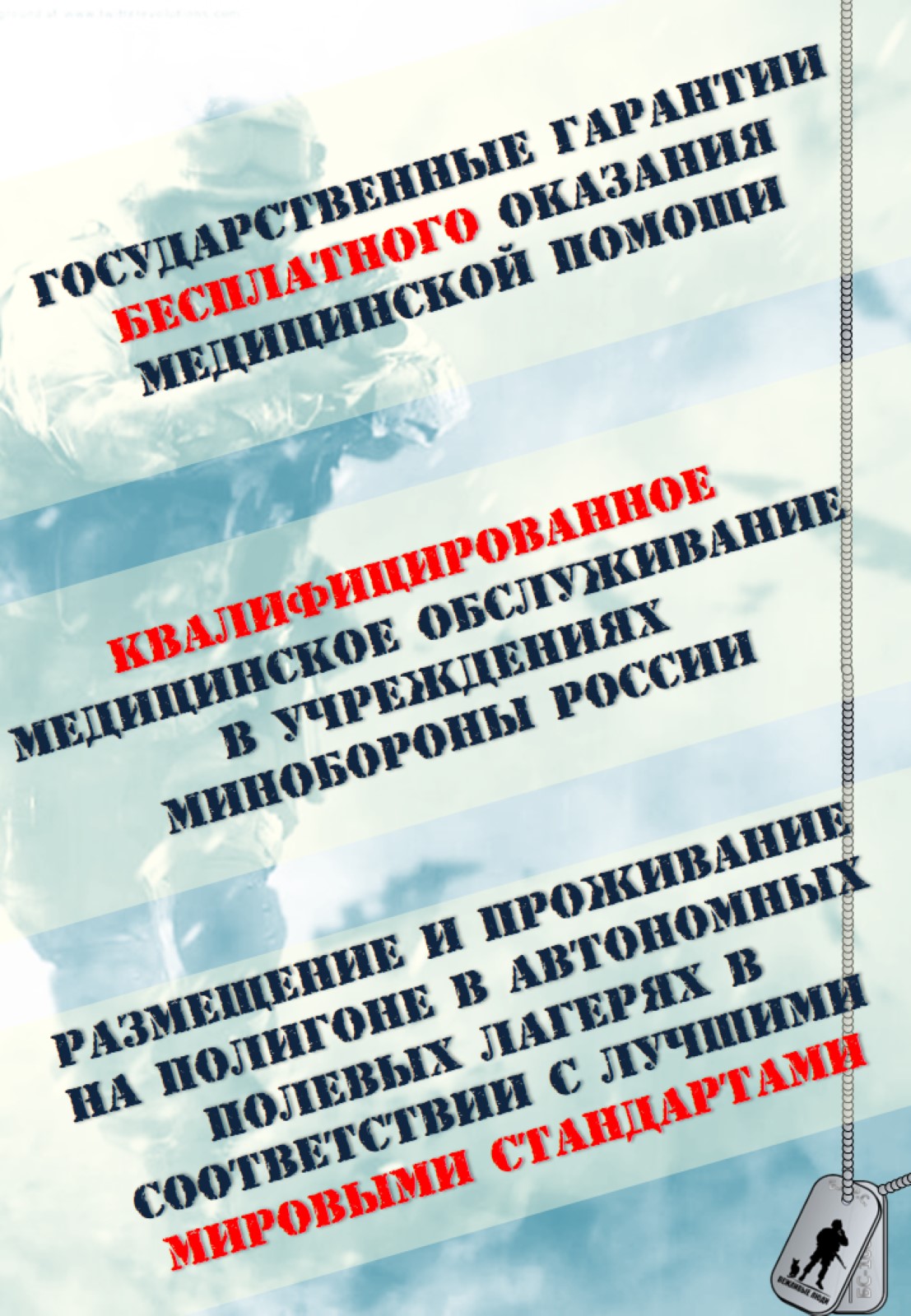 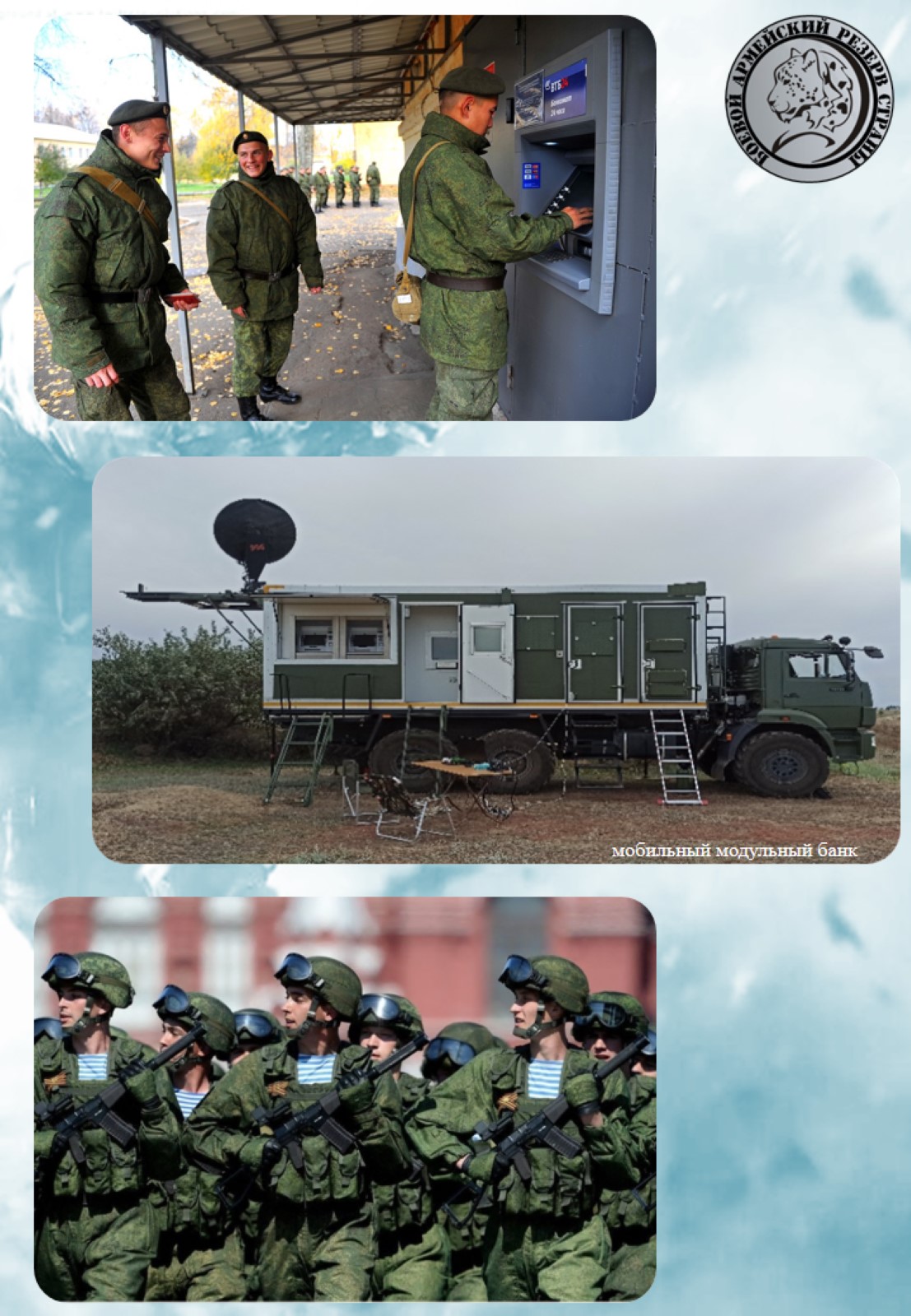 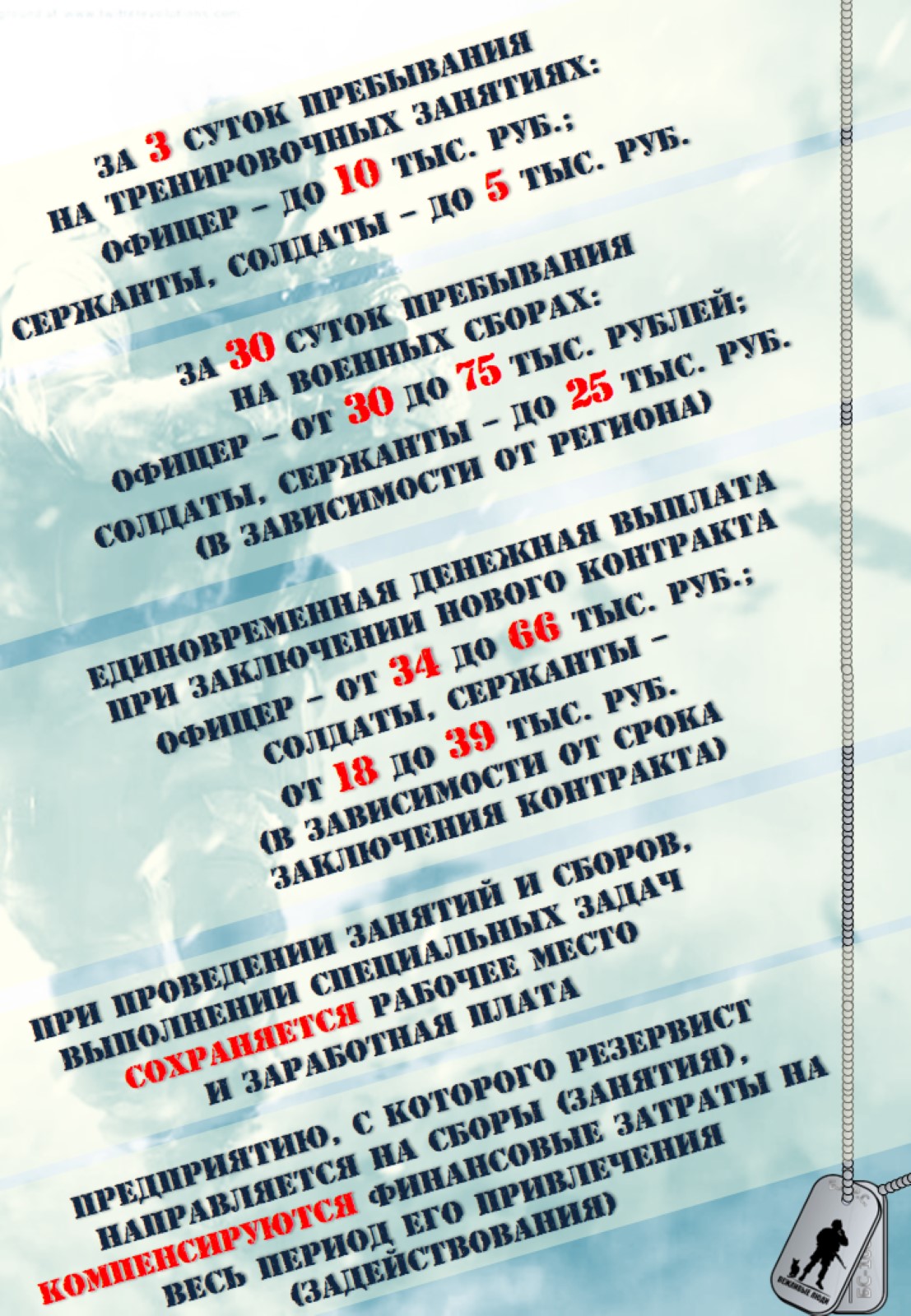 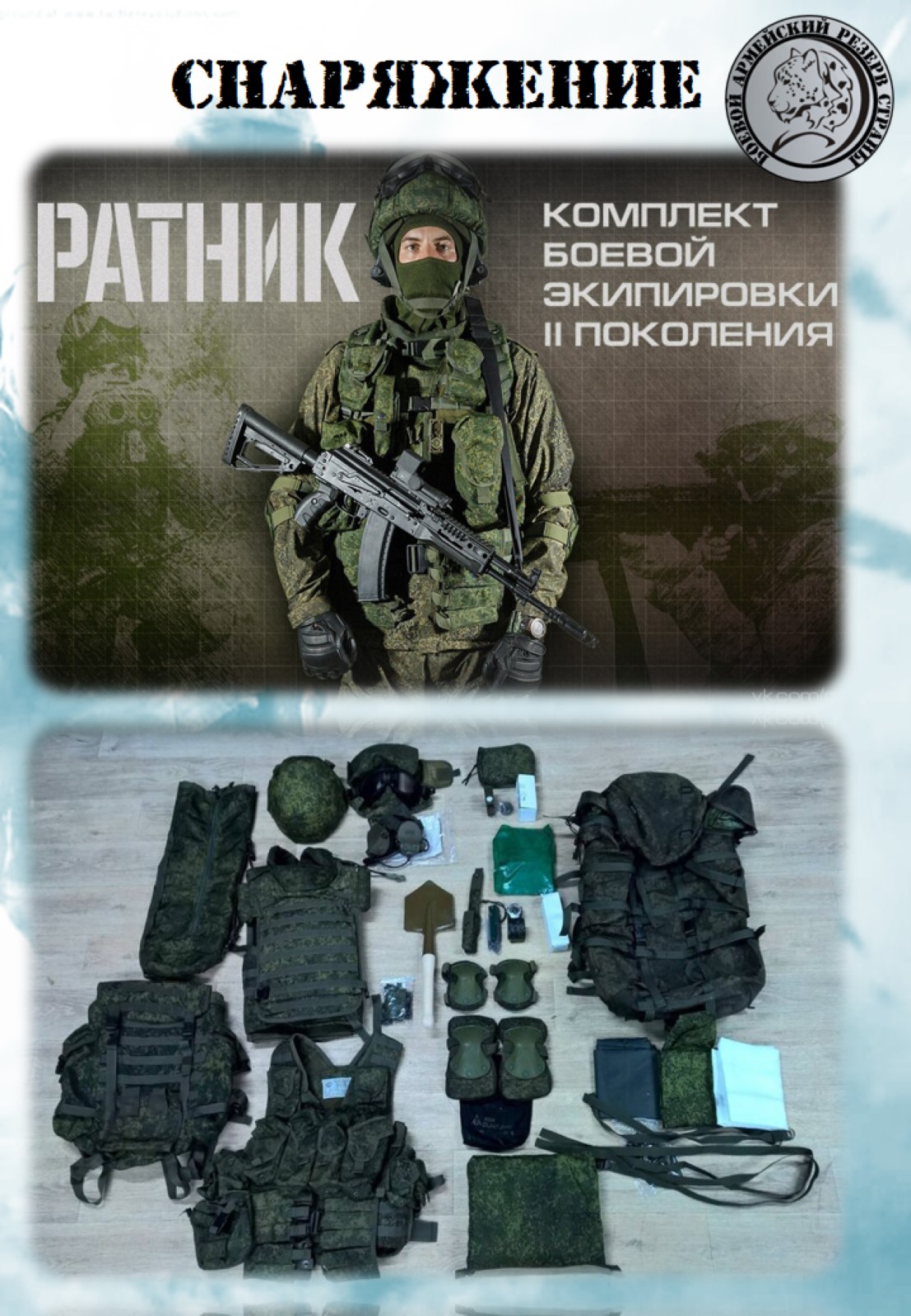 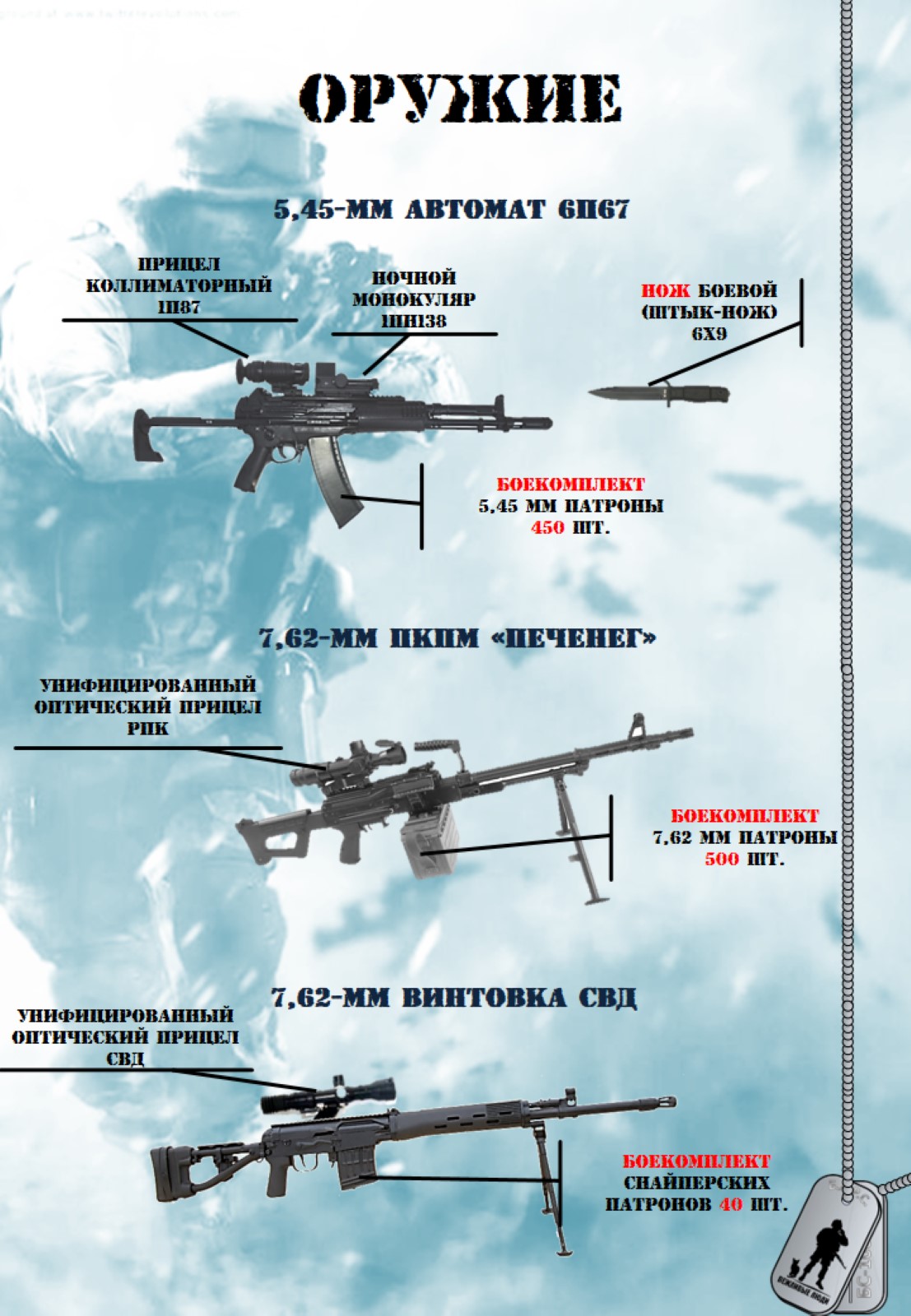 оружие
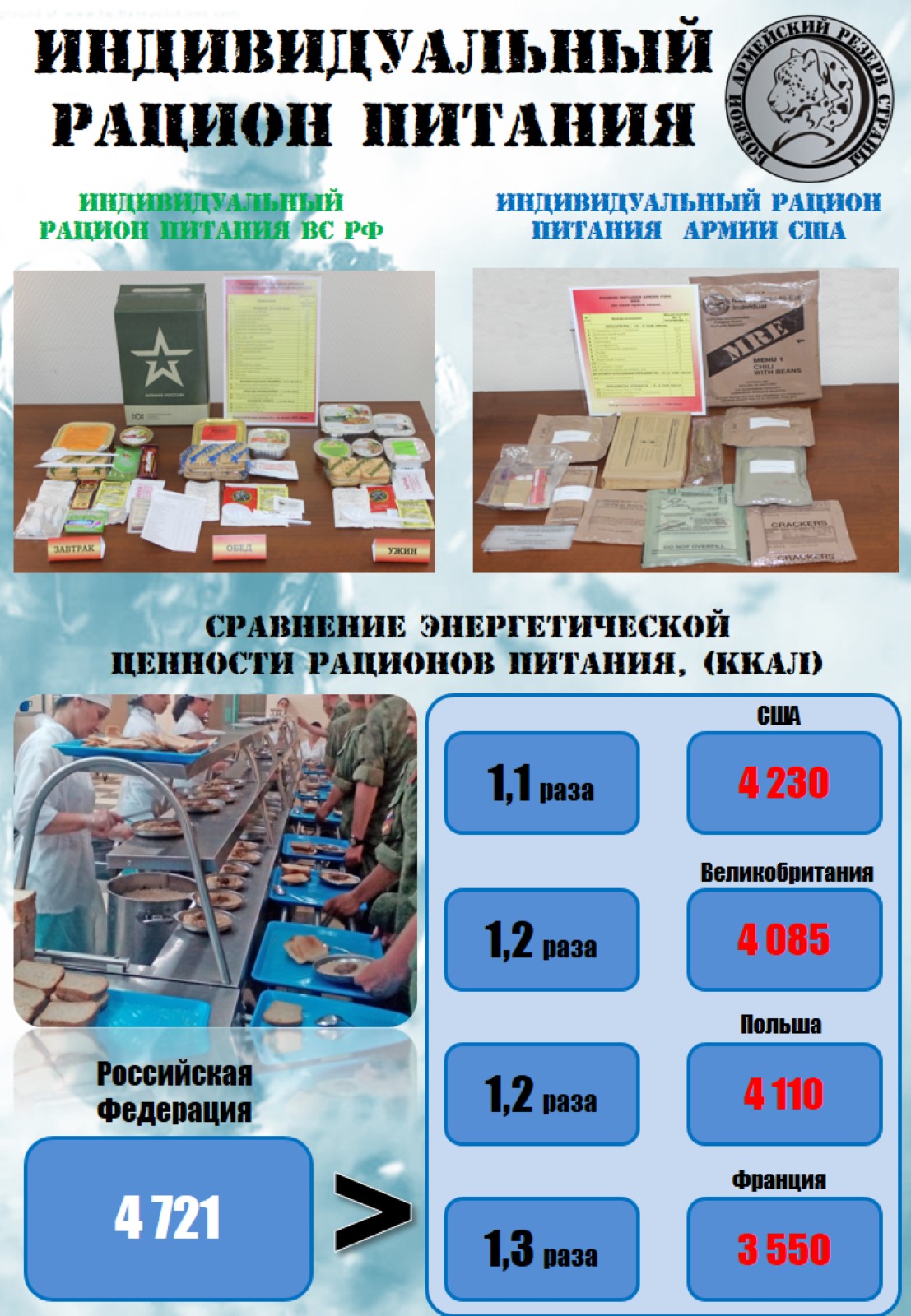 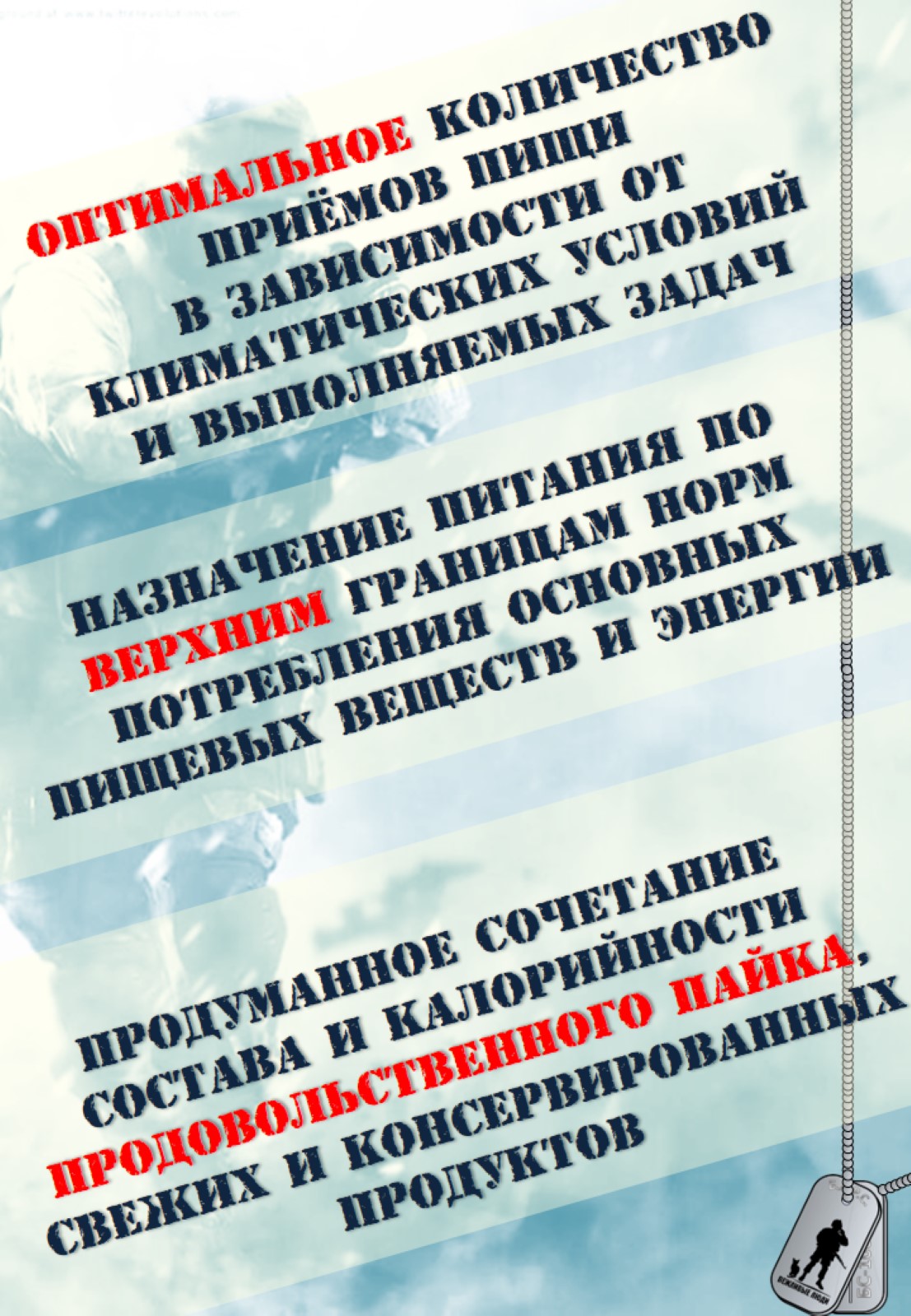 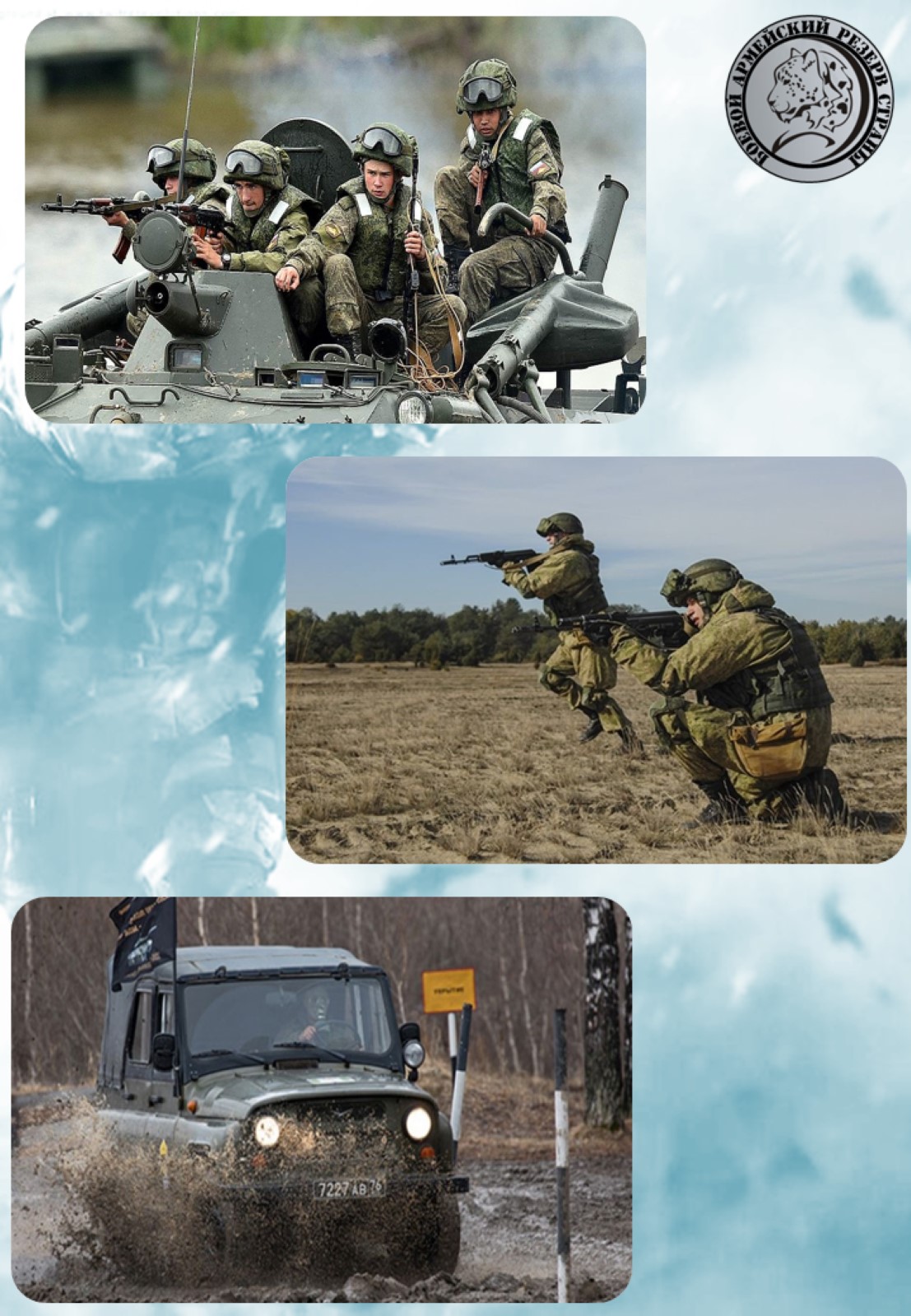 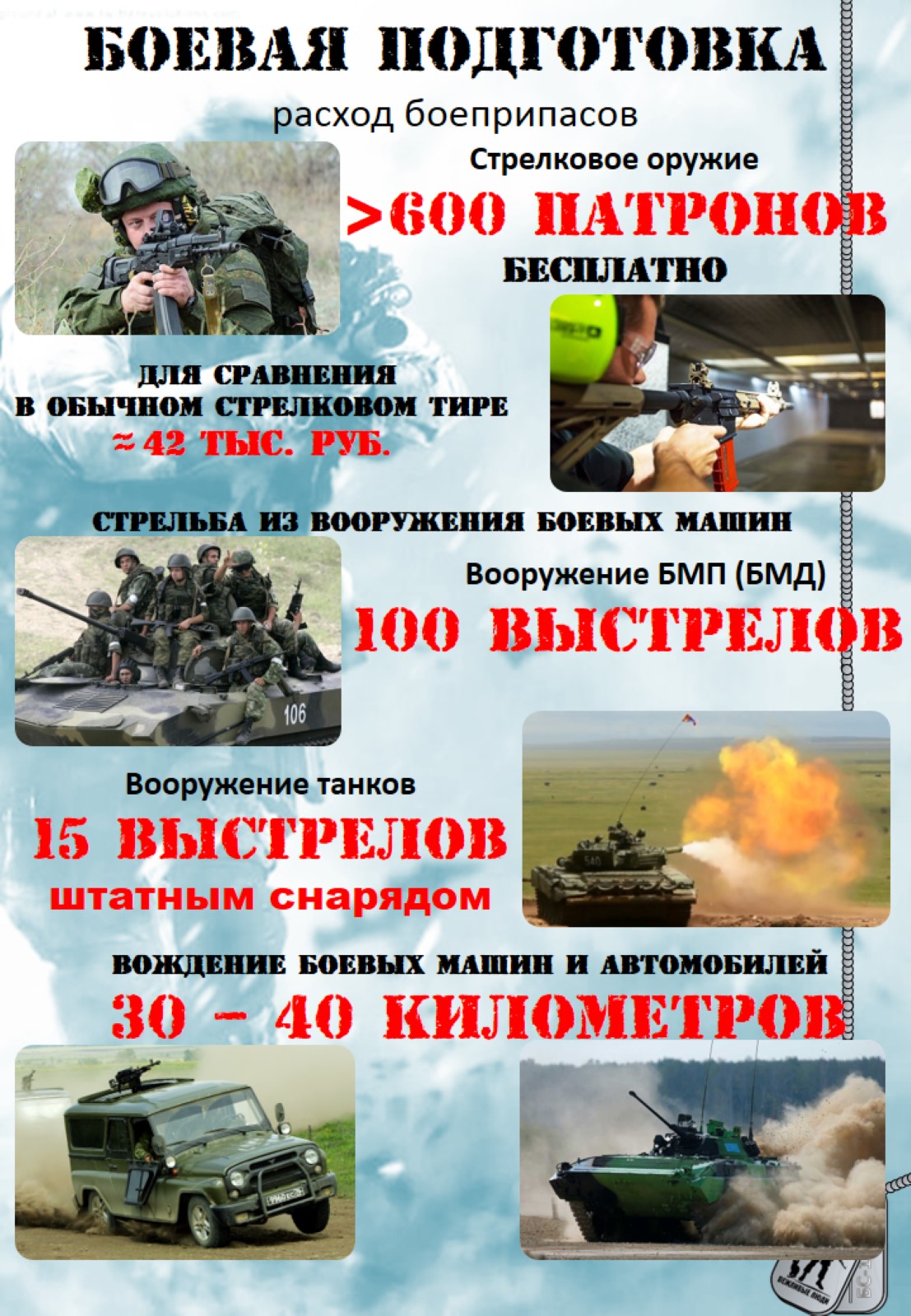 БОЕВАЯ ПОДГОТОВКАрасход боеприпасов
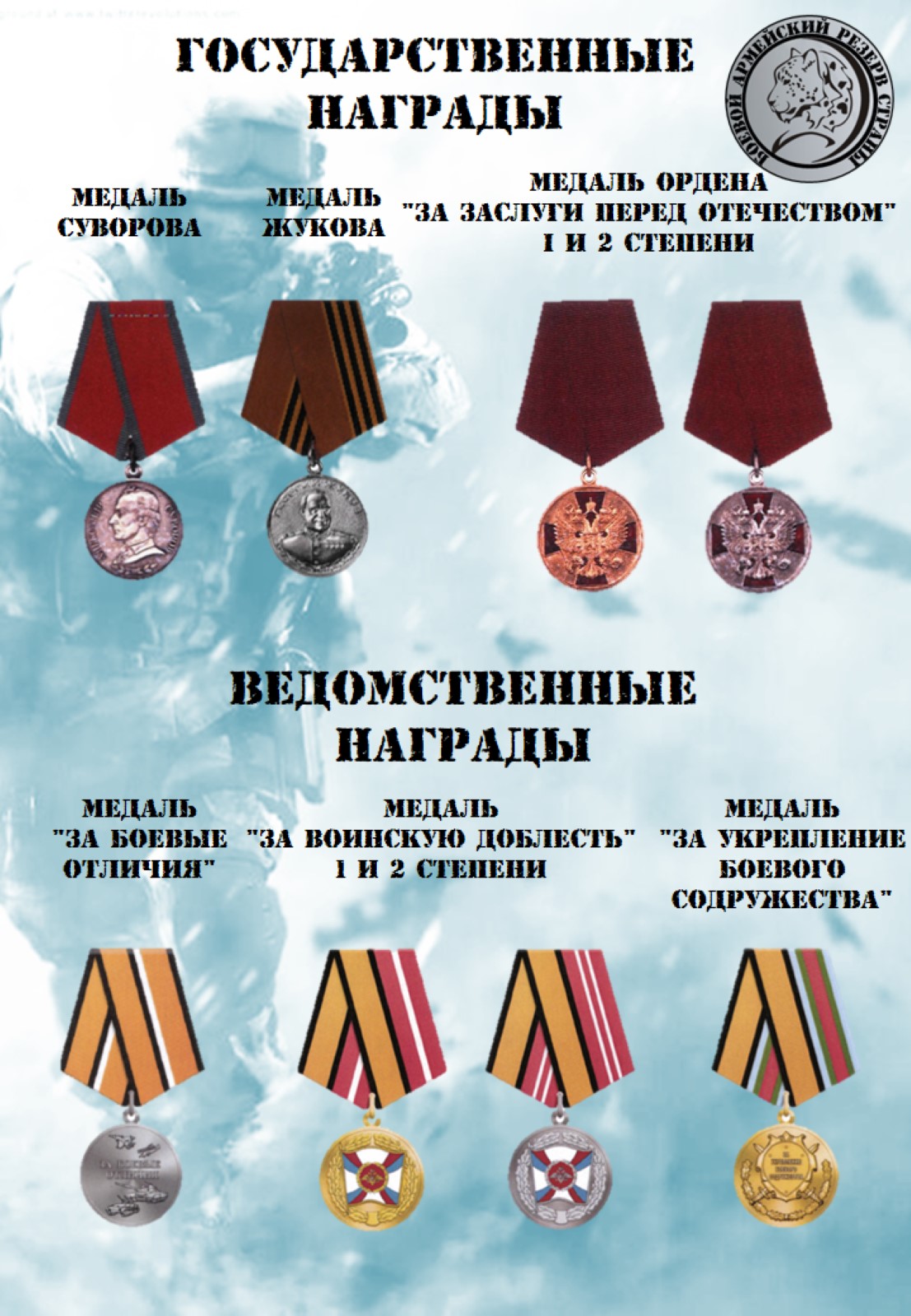 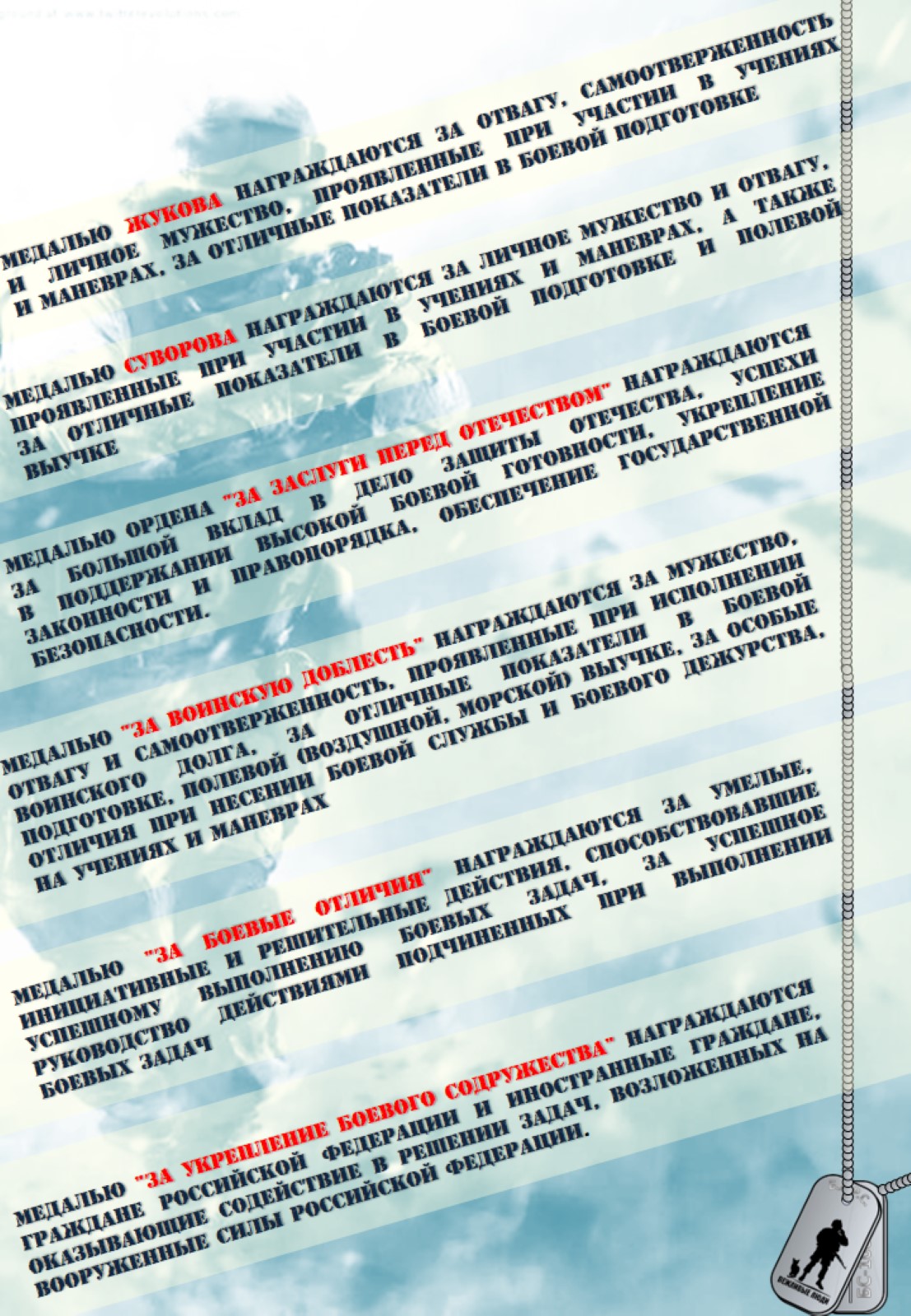 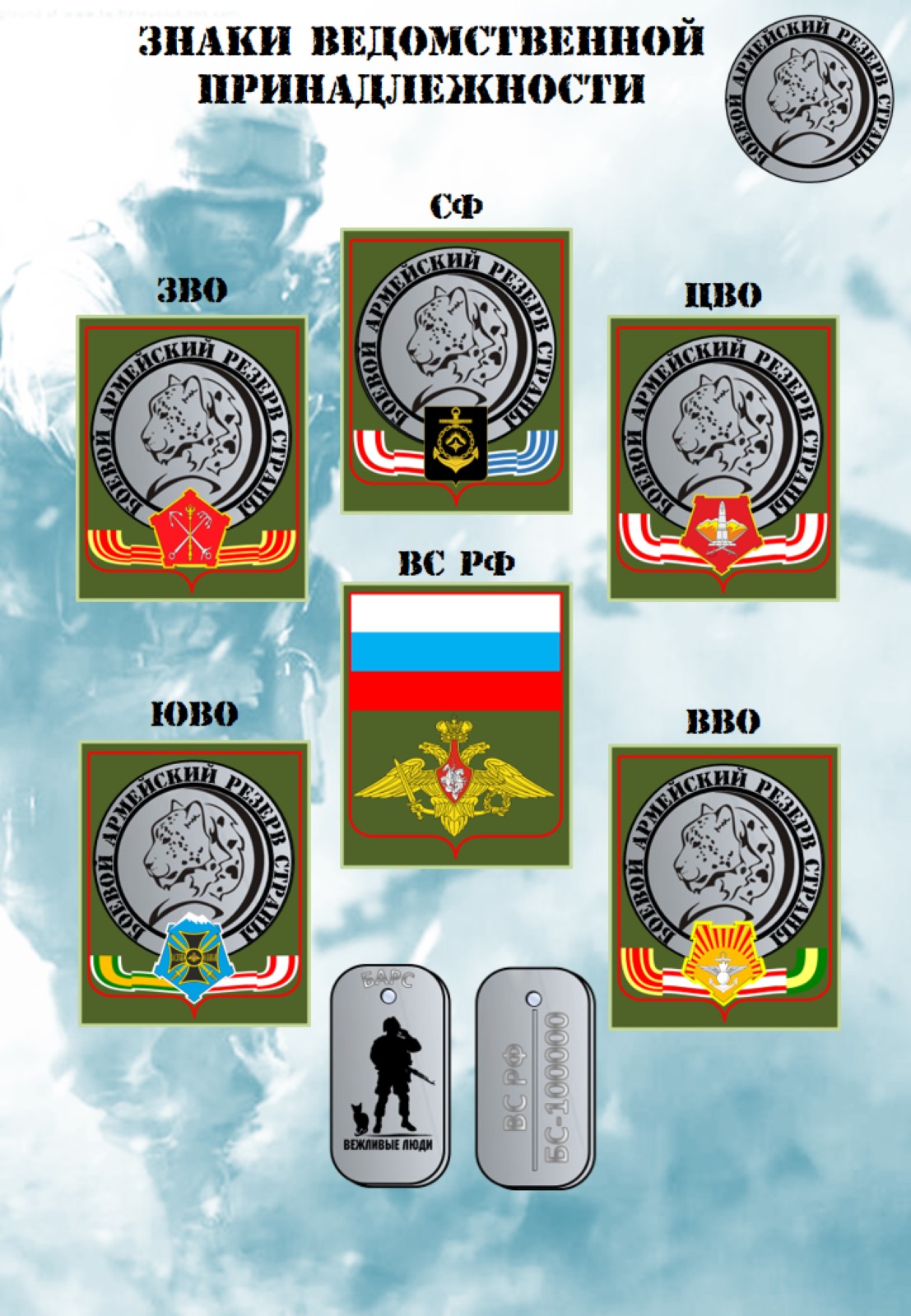 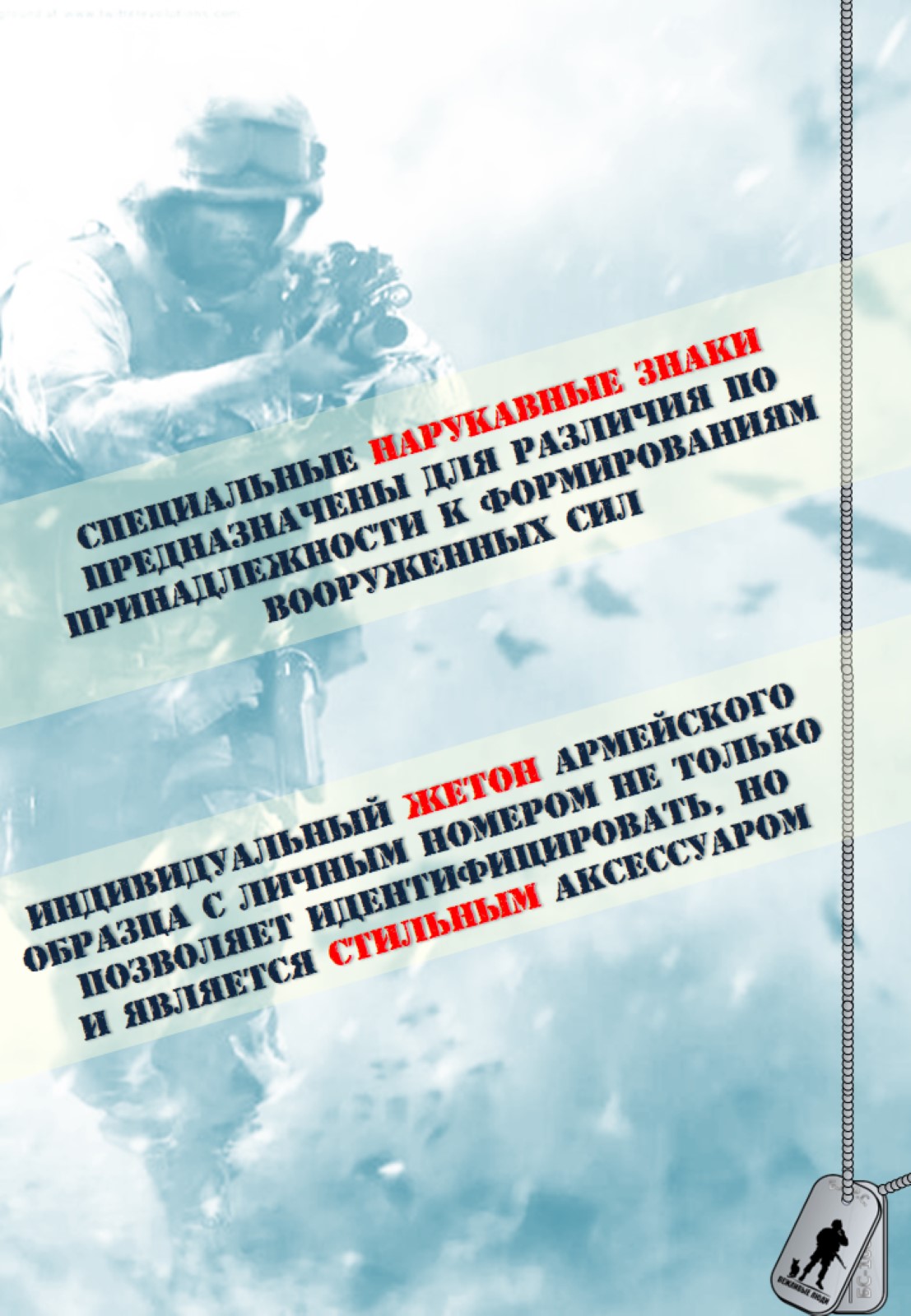 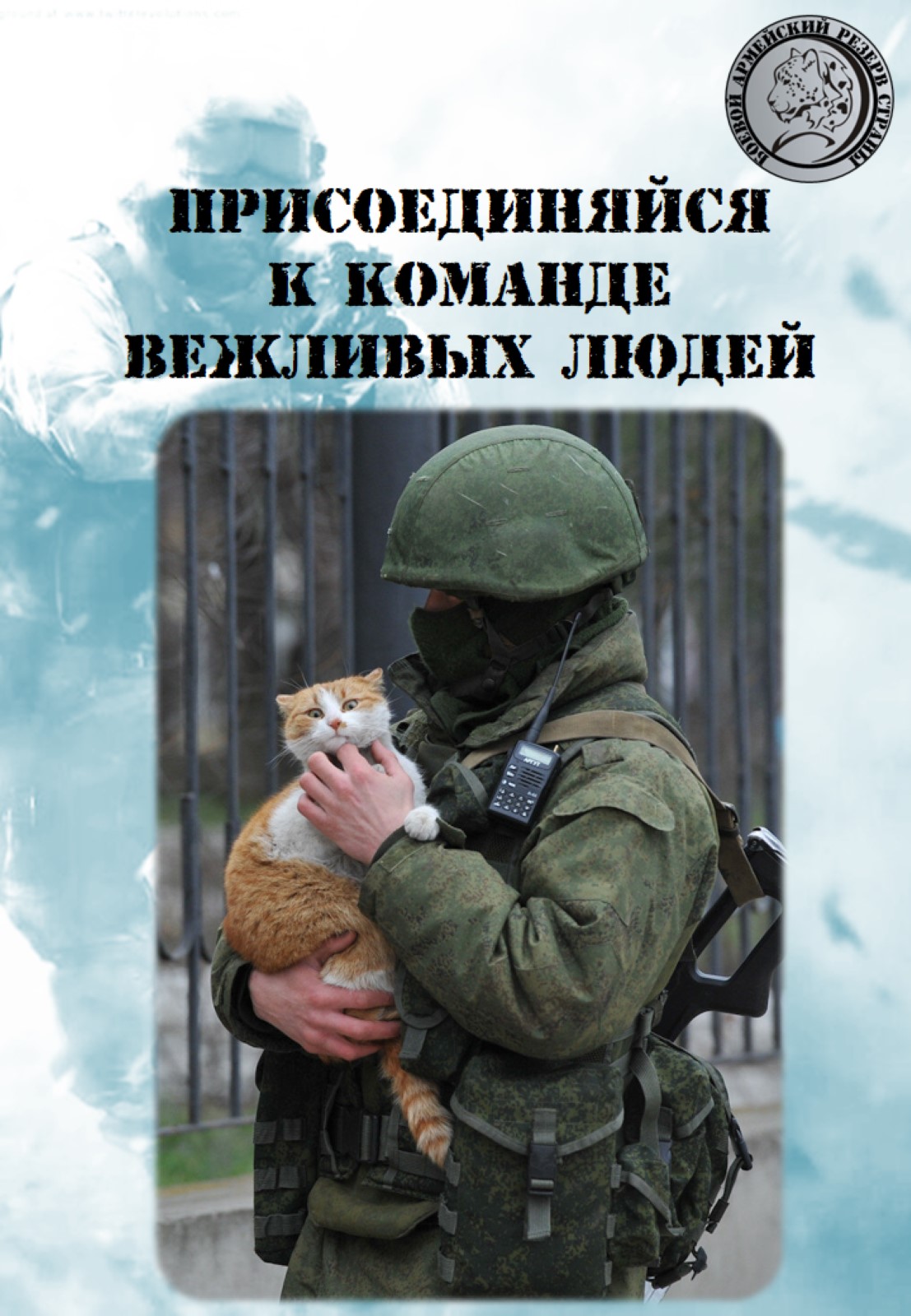 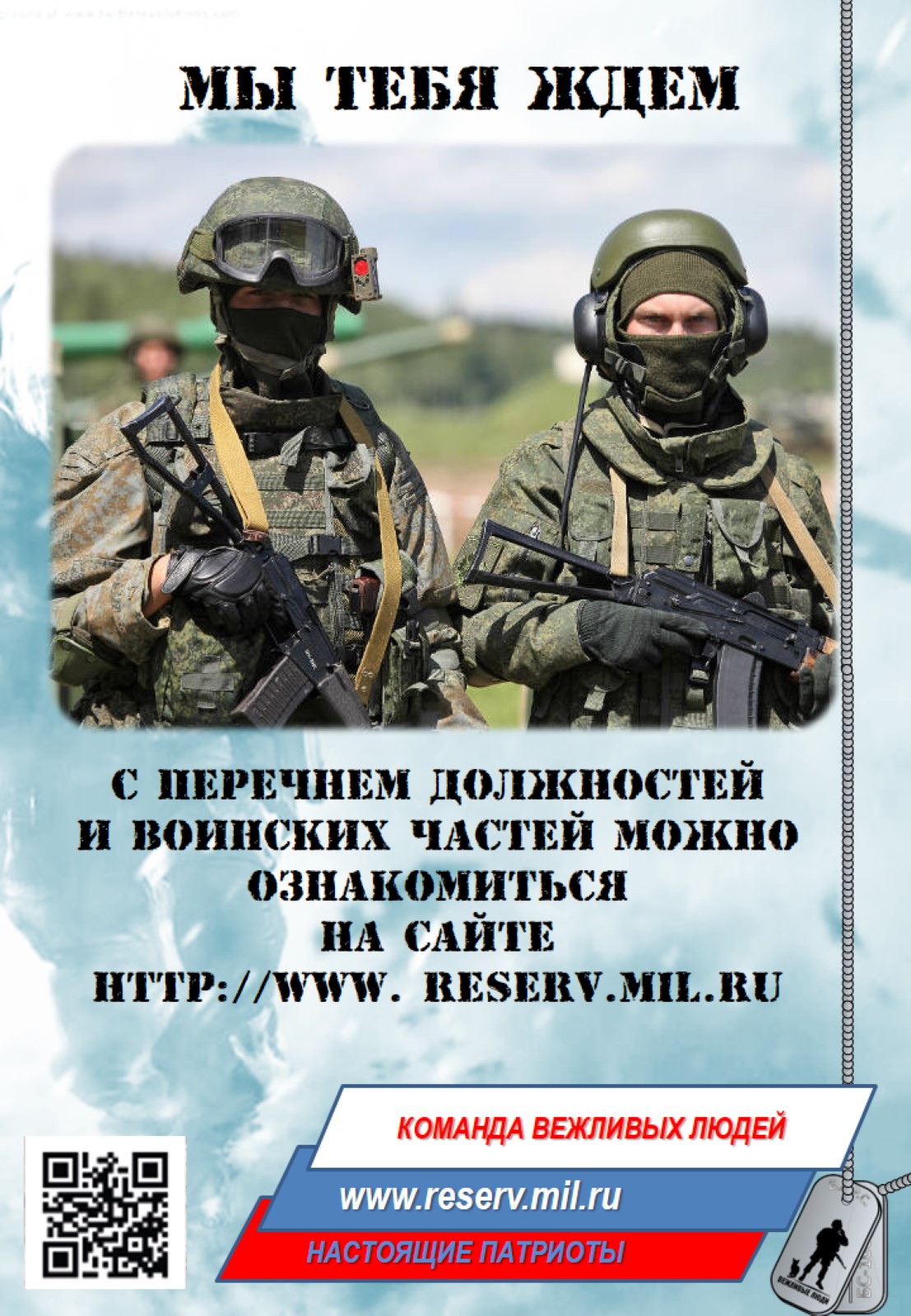 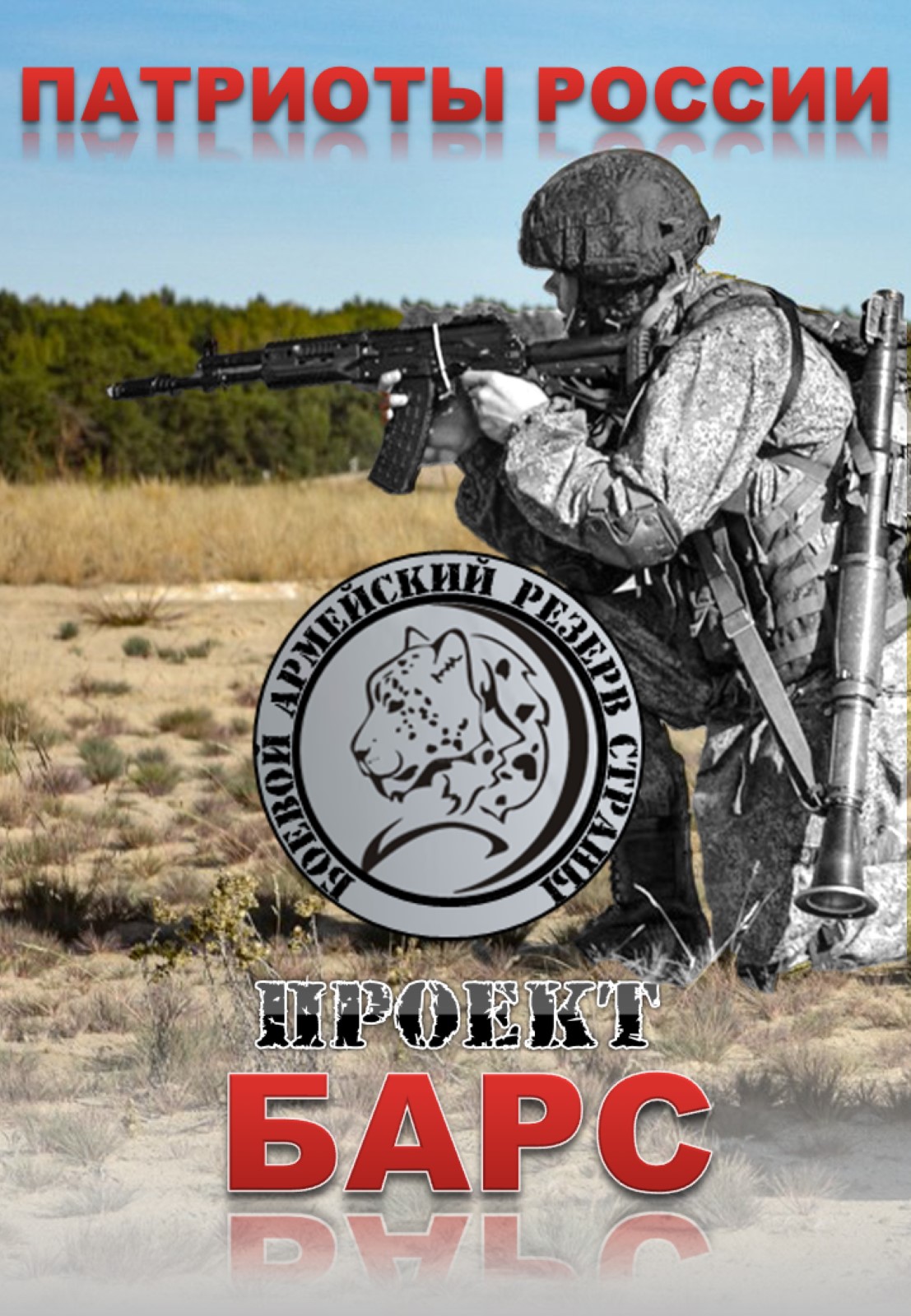